Générer des revenus dans le Career Center
Atelier de stratégie et de levée de fonds
1 / 30
OBJECTIFS DE LA FORMATION
Après la formation, les participants seront en mesure de :
Comprendre les incitatifs des Career Centers pour travailler avec le secteur privé pour appuyer ou financer des activités clés
1
Identifier les activités possibles pour le financement venant du secteur privé
2
Identifier les étapes et l’échéancier d'une initiative de levée de fonds
3
Comprendre comment préparer un planning de collecte de fonds et une stratégie de financement d’un événement du Career Center
4
2 / 30
ACTIVITÉ BRISE-GLACE
Activité des 100 bus en petites équipes

Chaque Career Center dispose d’un bus et des fonds illimités pour faire ce qu’il veut avec le bus. Que ferait votre équipe ?

10 minutes pour le brainstorming / la discussion

10 minutes pour la présentation au groupe
3 / 30
LES CC ET LE FINANCEMENT VENANT DU SECTEUR PRIVÉ
Discussion – 10 minutes
Pourquoi les entreprises voudraient-elles financer les activités du Career Center? 
Quels sont les avantages ou incitatifs pour les entreprises ?
Quels sont les avantages ou incitatifs pour vos établissements ?
1
Votre Career Center a-t-il reçu du financement venant d’une entreprise ?
Si c’est le cas, à quoi servait ces fonds ? Comment avez-vous réussi à obtenir ce financement?
2
4 / 30
[Speaker Notes: Introduce the idea of why companies would want to fund Career Center activities with a question, and then lead to these answers: promoting product awareness, increasing brand visibility, advertising to prospective candidates, identifying or having a ‘direct line’ to top candidates, etc. On benefits for universities, mention greater interaction with companies, more potential for engagement on student internships/entry-level jobs, prestige, saving university funding, etc. 


Introduire l'idée de pourquoi les entreprises voudraient financer les activités du Centre de carrière avec une question, puis conduire à ces réponses: promouvoir la connaissance du produit, augmenter la visibilité de la marque, annoncer aux candidats potentiels, identifier ou avoir une ligne directe vers les meilleurs candidats En ce qui concerne les avantages pour les universités, mentionnons une plus grande interaction avec les entreprises, un plus grand potentiel d'engagement dans des stages d'étudiants ou des emplois de premier échelon, le prestige, le financement des universités, etc.]
LES CC ET LE FINANCEMENT VENANT DU SECTEUR PRIVÉ
Avantages pour les entreprises
Promouvoir la notoriété des produits et accroître la visibilité de la marque – distributeurs de boissons gazeuses sur le campus, boissons distribuées lors d'événements importants sur le campus (remise de diplômes, événements sportifs), etc.
Faire connaître l’entreprise auprès des candidats potentiels
Ligne directe vers les candidats pour de futurs emplois

Avantages pour l’institution hôte
Une plus grande interaction avec l'industrie
Davantage d'engagement potentiel pour des stages/emplois pour les étudiants
Prestige
Épargner des fonds du budget annuel
5 / 30
[Speaker Notes: Spell out these ideas if they were not brought in up brainstorming session

Épelez ces idées si elles n'ont pas été intégrées à la séance de remue-méninges]
LES CC ET LE FINANCEMENT VENANT DU SECTEUR PRIVÉ
Listez les activités clés que vos Career Centers mènent pendant l'année scolaire. Identifiez jusqu'à 5-6 activités principales.
1
Passez en revue la liste et demandez-vous quelle valeur les activités pourraient apporter à une entreprise
Cette activité pourrait-elle augmenter la notoriété de la marque d'une entreprise ?
Y aurait-il une chance de promouvoir les produits d'une entreprise ?
Y aurait-il une chance pour les représentants de l'entreprise d'y assister? Quel serait leur rôle ? Interaction de l'audience ?
Est-ce une activité annuelle ? Événement unique ? Occasion spéciale ?
2
20 minutes
3
Comparez votre travail avec les autres. Qu'est-ce qui était similaire ? Qu'est-ce qui était différent ? Pourquoi ?
6 / 30
[Speaker Notes: This activity would be best completed during a ‘live’ training. The idea is to get participants to think about their major Career Center activities and the link to how those activities might be valuable to an external company.  Several prompt questions are included. 

Cette activité serait mieux complétée pendant une formation «en direct». L'idée est d'amener les participants à réfléchir à leurs activités majeures du Centre de carrière et au lien avec la façon dont ces activités pourraient être utiles à une entreprise externe. Plusieurs questions rapides sont incluses.]
VALEUR POTENTIELLE POUR LES ENTREPRISES
Partagez – 10 minutes
Quelles sont les principales activités que vous avez identifiées pour lesquelles vous pourriez envisager de demander un financement ou un sponsoring ?
7 / 30
[Speaker Notes: Le modérateur peut demander à quelqu'un d'écrire ces idées sur un tableau]
AVANT DE DÉBUTER LA LEVÉE DE FONDS
La diapositive suivante présente quelques éléments à prendre en compte AVANT même de commencer une campagne de financement
8 / 30
[Speaker Notes: Le modérateur peut demander à quelqu'un d'écrire ces idées sur un tableau]
CHECKLIST – FONDEMENTS DE LA LEVÉE DE FONDS
EST-CE QUE VOUS :
Savez pour quel événement/activité vous allez collecter des fonds et pourquoi ?
Avez le soutien de la direction de votre institution hôte ?
Avez les contacts nécessaires pour vous engager dans une campagne de financement ?
Avez des objectifs de collecte de fonds réalistes ?
Avez une idée claire de la façon dont cela s'inscrit dans votre stratégie institutionnelle globale ?
Source : Adapté de CASE www.case.org – Fundraising Fundamentals
9 / 30
ÉTAPES POUR FINANCER LES ACTIVITÉS DU CC
Stratégie de mobilisation de fonds
Identifiez une activité
Définissez les avantages pour une entreprise de financer, cofinancer ou fournir des dons pour l'événement (idées sur la diapositive 4)
Passez en revue les questions de la demande (nous les verrons sur la diapositive 15)
Identifiez qui pourrait aider à faciliter la demande et décider d'une approche (diapositives 17 à 19)
Déterminez ce qu'il faut demander (budget, diapositive 21)
Développez votre calendrier de planification de levée de fonds individuel (diapositive 22)
Passez en revue votre liste de vérification des fondements de la levée de fonds (document à distribuer)
Mettez en œuvre le plan !
10 / 30
[Speaker Notes: Introduce the strategy template, which builds from the slides in this presentation; provide template and if there’s time at the end of the presentation go over with participants

Présentez le modèle de stratégie, qui se construit à partir des diapositives de cette présentation; fournir un modèle et s'il reste du temps à la fin de la présentation, passer en revue avec les participants]
JOB FAIRS/JOURNÉES CARRIÈRE (UN EXEMPLE)
Avantages pour les entreprises :
Accès à de nombreux candidats qualifiés en un seul endroit
Gain de temps et d'argent (moins besoin de payer pour la publicité)
Rencontres en face à face et interviews sur place
Occasions de communiquer sur des opportunités de stages et d’emplois
Opportunités de réseauter avec d'autres entreprises
Visibilité et publicité
Quoi d'autre ?
11 / 30
[Speaker Notes: Introduce these benefits and solicit feedback if other benefits exist as well; link back to benefits for companies for general engagement 

Présentez ces avantages et sollicitez des commentaires si d'autres avantages existent également; lien vers les avantages pour les entreprises pour un engagement général]
JOB FAIRS/JOURNÉES CARRIÈRE (UN EXEMPLE)
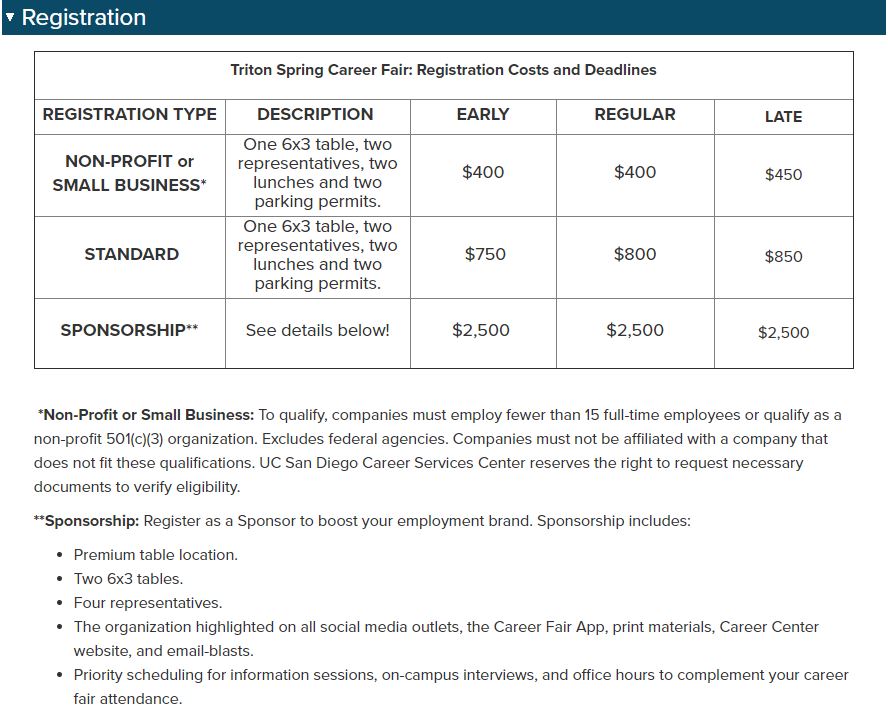 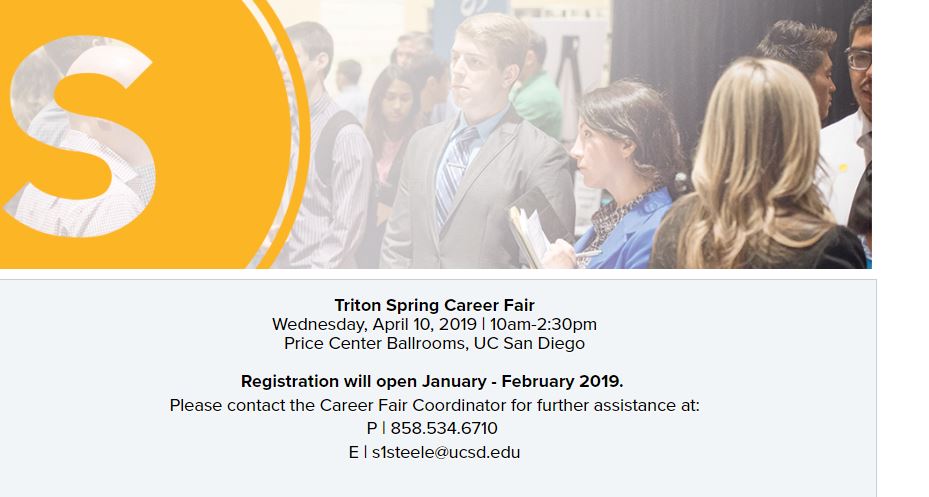 Source: UC San Diego Career Center
12 / 30
[Speaker Notes: Introduce these benefits and solicit feedback if other benefits exist as well; link back to benefits for companies for general engagement 

Présentez ces avantages et sollicitez des commentaires si d'autres avantages existent également; lien vers les avantages pour les entreprises pour un engagement général]
AUTRES EXEMPLES D’ÉVÉNEMENTS SPONSORISÉS
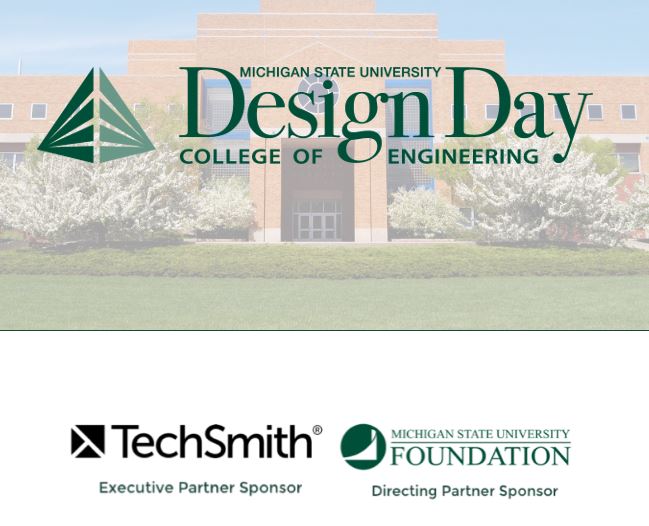 Cérémonie de remise des diplômes
Concours d'étude de cas
Journées de design
Bourses d'études
Équipement (ordinateurs pour les étudiants exceptionnels ou pour un département)
Réunion des anciens lauréats, Magazine des anciens lauréats
Quoi d'autre ?
Discutez en petits groupes et écrivez sur des affiches - avantages pour l'entreprise pour événement sponsorisé - 20 minutes - nous y reviendrons plus tard !
13 / 30
[Speaker Notes: Introduce these benefits and solicit feedback if other benefits exist as well; link back to benefits for companies for general engagement 

Présentez ces avantages et sollicitez des commentaires si d'autres avantages existent également; lien vers les avantages pour les entreprises pour un engagement général]
SPONSORING DU MAGAZINE DES ANCIENS LAURÉATS
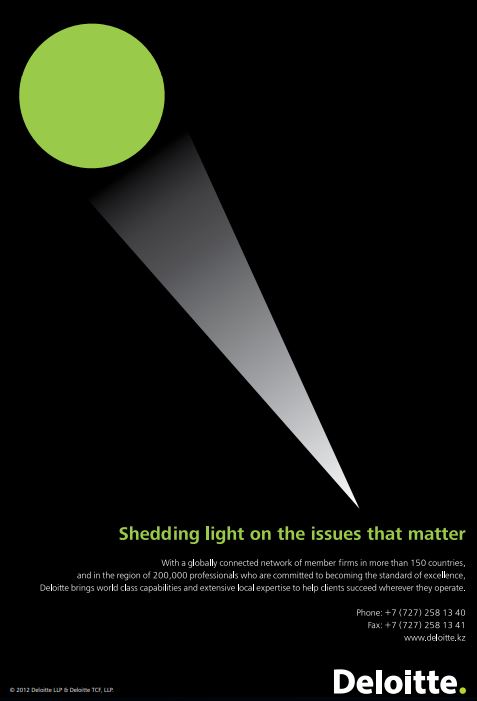 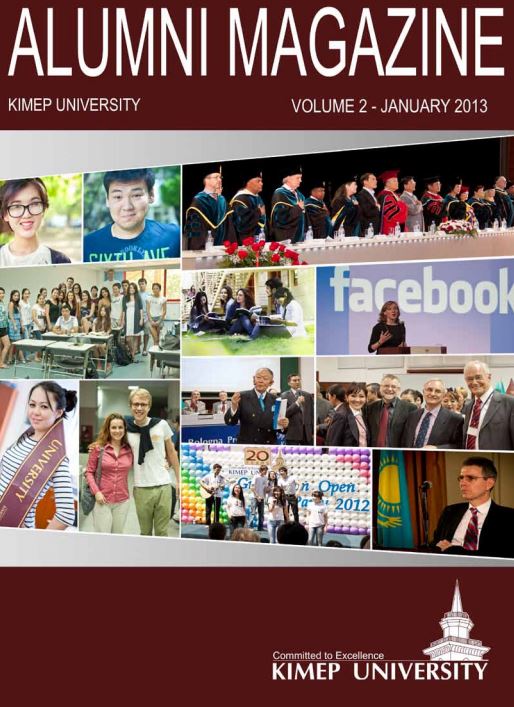 Page 2 du magazine
Source: KIMEP University Alumni Magazine (Online)
14 / 30
[Speaker Notes: KIMEP University Alumni Magazine]
Premières questions à prendre en compte pour une demande :
ÉVÉNEMENTS SPONSORISÉS : LA DEMANDE
Combien d'entreprises invitez-vous à un événement ?
Y a-t-il des entreprises concurrentes ? Devriez-vous prendre cela en considération ?
Quelle est votre relation à long terme avec l'entreprise ? Est-ce qu'ils parrainent déjà d'autres activités ?
Y a-t-il des anciens qui sont bien placés dans l'entreprise ?
Qui ferait le premier contact ? Le suivi ?
Quelle est la politique de votre université en matière de dons d'entreprises ?
Par exemple, si vous invitez une entreprise de tabac à participer au salon de l’emploi, votre université/institut de formation professionnelle a-t-il des restrictions quant à l’acceptation de cadeaux de leur part ?
15 / 30
[Speaker Notes: Spend time on these questions, explaining their significance; build into this the need to develop long term relationships and trust with companies so they know they are investing funds well. Not to go initially for an ask of funds, but that would need to come as the relationships is built. 

Passez du temps sur ces questions, en expliquant leur signification; construire dans ce besoin de développer des relations à long terme et de confiance avec les entreprises afin qu'ils sachent qu'ils investissent bien les fonds. Ne pas aller initialement pour une demande de fonds, mais cela devrait venir au fur et à mesure que les relations se construisent.]
SCÉNARIOS DE DEMANDE
Mon institut d'enseignement travaille en étroite collaboration avec deux entreprises de publicité. Les deux entreprises offrent une réduction importante sur les dépliants, les brochures et les bannières pour soutenir notre institut. Je voudrais mettre leurs deux logos sur la bannière publicitaire de l'événement universitaire.
Je veux offrir une place spéciale au salon de l’emploi à l'entreprise qui offre le plus d'argent. Dans mon approche de demande, je vais cibler les entreprises dans des secteurs disctincts.
Qu'est-ce qui fonctionne à propos de ces approches ? Qu'est-ce qui pourrait être problématique ? Discutez !
16 / 30
[Speaker Notes: Discuss these approaches with a partner and whether or not these strategies make sense or not. Why? Why not? Scenario 1 – not generally a good idea to list direct competitors on logos; better to section out donors from the same industry and work with one for this event, one for a different event; this feeds into the logic for why scenario two approach is generally a good one 

Discutez de ces approches avec un partenaire et si ces stratégies ont un sens ou non. Pourquoi? Pourquoi pas? Scénario 1 - généralement pas une bonne idée de lister les concurrents directs sur les logos; mieux répartir les donateurs de la même industrie et travailler avec un pour cet événement, un pour un événement différent; cela alimente la logique pour laquelle l'approche du scénario deux est généralement une bonne]
QUI POURRAIT AIDER À FACILITER UNE DEMANDE DE SPONSORING ?
Directeur du Career Center
Professeurs (locaux et étrangers) connectés à l'industrie
Vice-président / Doyens de l’établissement
Anciens travaillant dans l'entreprise en RH, Marketing, Ventes
Président
Qui d'autre ?

Explorez les multiples connexions que votre établissement d'enseignement peut avoir avec les entreprises !
17 / 30
[Speaker Notes: This will depend upon the university and the structure in place for corporate relations 

Cela dépendra de l'université et de la structure en place pour les relations d'entreprise]
L’APPROCHE DE DEMANDE
Approches de Demande possibles
Publicité sur le site Web du Career Center que vous invitez les entreprises à sponsoriser votre événement universitaire.
Envoyer une lettre type à toutes les entreprises déclarant que le sponsoring est disponible
Envoyer une lettre personnalisée aux entreprises mettant en évidence votre relation au fil des ans et demandant un sponsoring spécifique
Identifier une personne au sein de l’entreprise pour tester sa réceptivité à l'idée ; écrire une lettre initiale ou appeler et demander une rencontre de suivi
Moins efficace
Plus efficace
18 / 30
[Speaker Notes: Introduce these benefits and solicit feedback if other benefits exist as well

Présentez ces avantages et sollicitez des commentaires si d'autres avantages existent également]
APPROCHES DE DEMANDE
Formelles
Informelles
Email
Lettres
Demandes de rendez-vous
Discussions entre la direction de l'institution et les partenaires commerciaux (officieusement)
Les professeurs ont des rencontres informelles avec des partenaires commerciaux
Discutez: Quelle approche fonctionnerait le mieux pour votre Career Center ? Pouvez-vous mélanger des approches formelles et informelles ? Pourquoi ou pourquoi pas ?
19 / 30
[Speaker Notes: Note that there can be a number of different ways to make an approach to a company. Note that a complimentary training could include email/letter ‘ask’ sample templates

Notez qu'il peut y avoir plusieurs façons d'aborder une entreprise. Notez qu'une formation complémentaire pourrait inclure des exemples de modèles d'e-mail / lettre 'demander']
DÉTERMINER QUOI DEMANDER
1
Passez en revue vos activités pour l'année prochaine.
Déterminer ce qu'une entreprise ou des entreprises pourraient donner ou financer
Si vous avez plus d'événements, qu'est-ce que vous pourriez ajouter aux événements de cette année ?
2
3
Comparez vos notes avec un collègue d’un autre centre. Qu'est-ce qui était similaire ? Qu'est-ce qui était différent ? Pourquoi ?
10 minutes
20 / 30
PLANIFICATION D'ÉVÉNEMENTS / EXEMPLE DE BUDGET
21 / 30
[Speaker Notes: Do you have a yearly budget? Use this tool to discuss your event costs; what would your university have to pay for, and could you get some of these items donated? Water, for example, or supplies? Do you have to pay for any equipment or space rental, or can you provide everything in-house? 

Avez-vous un budget annuel? Utilisez cet outil pour discuter des coûts de votre événement. Qu'est-ce que votre université devrait payer, et pourriez-vous faire don de certains de ces articles? L'eau, par exemple, ou des fournitures? Avez-vous à payer pour toute location d'équipement ou d'espace, ou pouvez-vous fournir tout en interne?]
EVÉNEMENTS : BUDGET ET PLANIFICATION
6 mois avant
5 mois avant
3 à 4 mois avant
1 à 2 mois avant
Un mois avant
EVENEMENT
Après l’événement
Maintenant que vous avez un exemple de budget pour l'événement, commencez à penser à l’échéancier de planification de la levée de fonds !







Selon vous, quelles sont les principales étapes de la planification à chaque phase ? (Discutez avec un partenaire - 5 minutes)
22 / 30
ÉCHÉANCIER DE PLANIFICATION DE LA LEVÉE DE FONDS
23 / 30
[Speaker Notes: Note: Refer to IREX Career Center Toolkit pg 31 for entire “Sample Career Fair Planning Timeline” – these should go hand in hand; one of follow-on activities will be filling this fundraising planning timeline in individually; identifying other tasks, personalizing staff and timeline, adding relative notes 

Remarque: Reportez-vous à la boîte à outils IREX Career Center p. 31 pour la totalité du «Exemple de calendrier de planification de carrière équitable». Ces exemples doivent aller de pair; une des activités de suivi remplira ce calendrier de planification de collecte de fonds individuellement; identifier d'autres tâches, personnaliser le personnel et le calendrier, ajouter des notes relatives]
ÉVÉNEMENT INSTITUTIONNEL / INCITATIFS D'ENTREPRISE
Quels sont les avantages pour les sponsors ?
Qu'est-ce que votre institution peut offrir à une entreprise avant l'événement ?
Pendant l'événement ?
Après l'événement ?
* Comment cela va-t-il changer en fonction du montant du soutien ? (Différents niveaux de sponsoring - or, argent, etc.)
Conseil: pensez à la visibilité, à la publicité, à la notoriété de la marque / du produit, à l'accès aux meilleurs étudiants ...
24 / 30
[Speaker Notes: Faites cette activité en petits groupes]
Avant l’événement
ÉVÉNEMENT INSTITUTIONNEL / INCITATIFS D'ENTREPRISE
Logo de l'entreprise sur les documents de marketing (dépliants, bannières, documents imprimés)
Pendant l’événement
Logo de l'entreprise sur les écrans pendant les présentations
Logo de l'entreprise sur les documents de marketing (dépliants, bannières, documents imprimés)
Mention spéciale du président de l'institution
Les bénévoles étudiants portent des t-shirts / polos / chapeaux avec le logo du sponsor principal
Après l’événement
Déjeuner avec les meilleurs étudiants pour considération d'emploi
Emails de suivi pour sélectionner des étudiants, organisés par Career Center
Messages sur les réseaux sociaux
25 / 30
ÉVÉNEMENT INSTITUTIONNEL / INCITATIFS D'ENTREPRISE
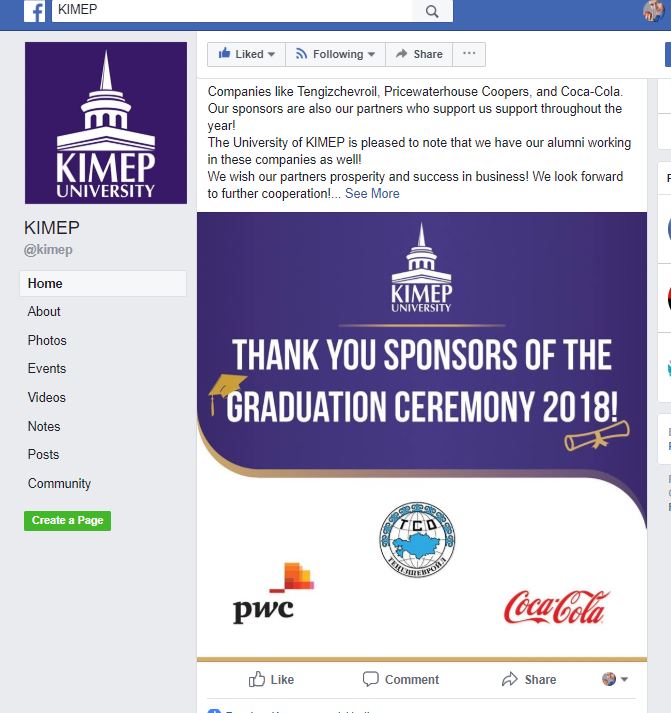 Utilisez les réseaux sociaux pour remercier vos sponsors ! Que remarquez-vous ici?
Source: KIMEP University Facebook Page
26 / 30
ACTIVITÉ EN PETITS GROUPES
En petits groupes, nous passerons en revue les :
Modèle d’échéancier de planification de levée de fonds
Modèle de stratégie de mobilisation de fonds
Chaque groupe complétera les deux fiches pour une activité ciblée du Career Center avec l'industrie ; choisir parmi la liste des activités prioritaires que nous avons identifiées plus tôt
Ensuite, chaque groupe présente au groupe entier pour discussion / feedback / questions
30 minutes pour l’activité complète
27 / 30
RÉFÉRENCES SUPPLÉMENTAIRES
Ressources
Modèle d’échéancier de planification de levée de fonds
Modèle de stratégie de mobilisation de fonds
Références
Une boîte à outils de Career Center universitaire pour les professeurs et administrateurs : Améliorer la préparation de la main-d’oeuvre (IREX, 2016)
Conseil pour l’avancement et le soutien de l’éducation (CASE), www.case.org
28 / 30
QUESTIONS / RÉPONSES
Qu'est-ce qui vous enthousiasme dans le contenu de la formation ?
Quelles questions avez-vous encore ?
Quelles sont vos prochaines étapes ?
29 / 30
[Speaker Notes: Faire cette activité en petits groupes]
merci
30 / 30